ЗВІТ ДИРЕКТОРА
про діяльність Ліцею імені Богдана Лепкого ДМР

за період з 01.09.2021 р. по 31.05.2022 р.
 
Директор 
Ластов’як Наталія Ярославівна
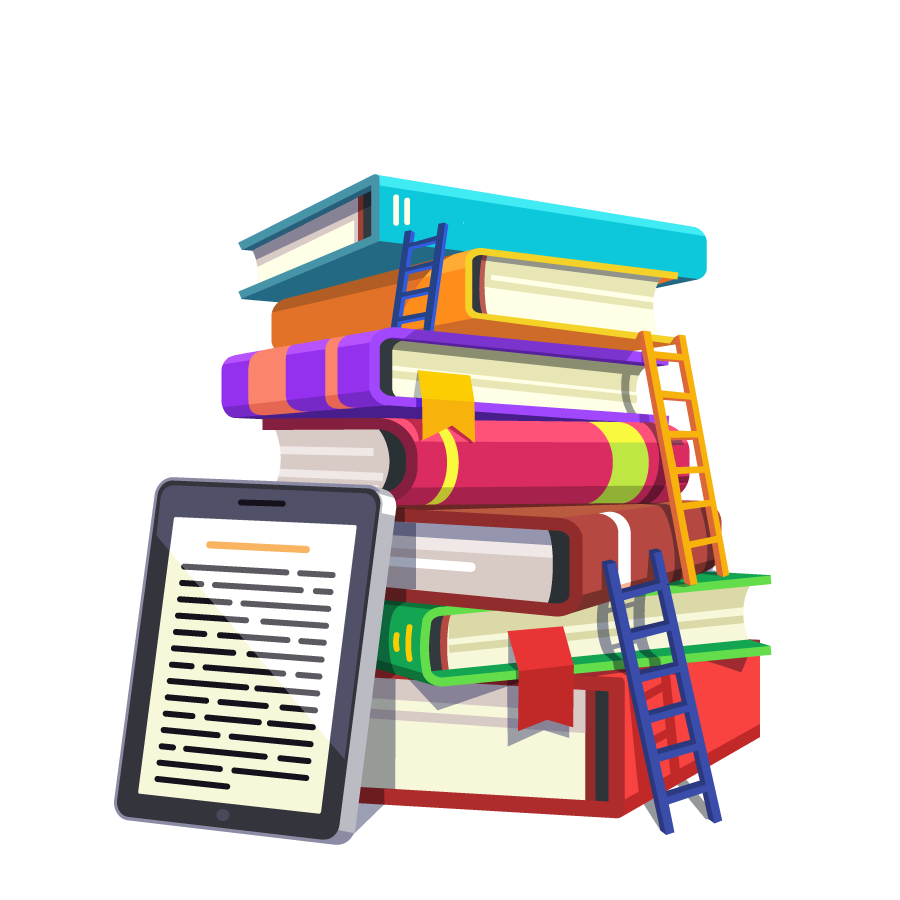 «…Найдосвідченіший педагог ніколи не повинен спинятися на досягнутому, бо якщо немає руху вперед, то неминуче починається відставання»
В.О.Сухомлинський
Ліцею імені Богдана Лепкого  
ДРОГОБИЦЬКОЇ МІСЬКОЇ РАДИ 
ЛЬВІВСЬКОЇ ОБЛАСТІ
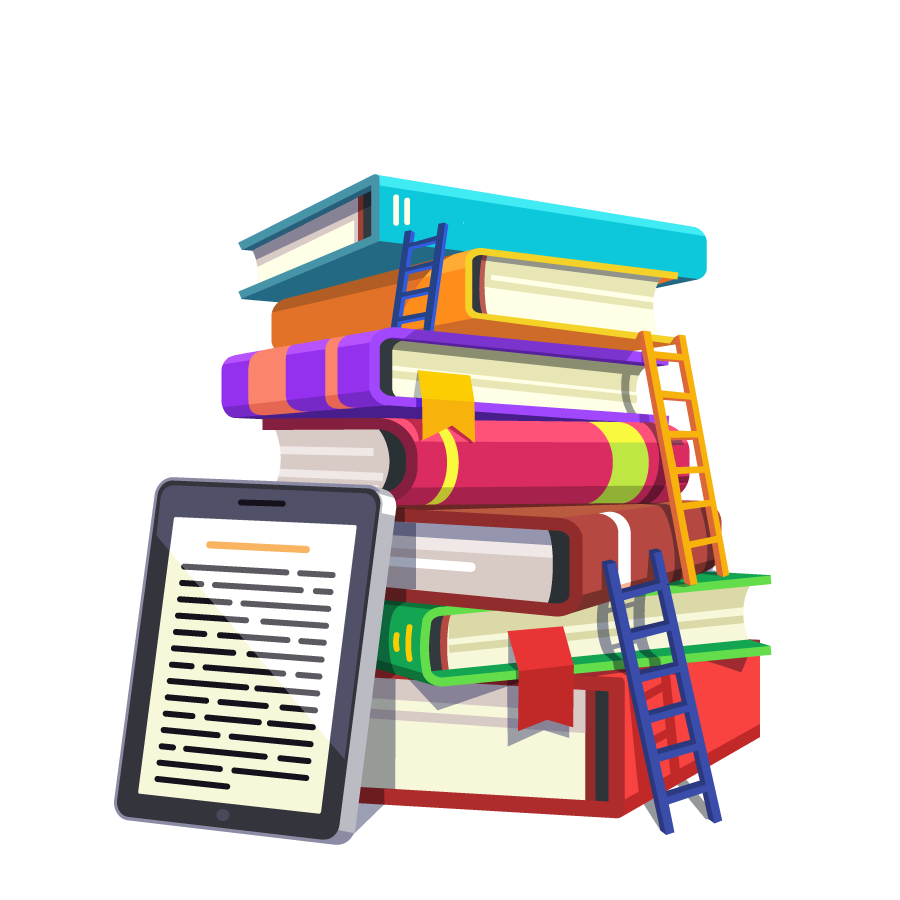 Юридична адреса: 
вул. Б.Лепкого, 19
м. Дрогобич, 82100
тел. (03244)38545
E-mail: drogobych_vo.gimnasium@ukr.net

Організаційно-правова форма: комунальний заклад
Ідентифікаційний код юридичної особи: 19170242
Мова виховання та навчання: українська
ОСНОВНА МЕТА ЗАКЛАДУ
здобуття  якісної сучасної освіти шляхом вільного  творчого начання відповідно до суспільних потреб, зумовлених розвитком української держави; 

створення умов для отримання кожним учнем того рівня освіти, який відповідає його здібностям та індивідуальним особливостям; 

створення життєздатної системи навчання і виховання дітей для досягнення ними освітнього рівня згідно з державними стандартами;

забезпечення здорових умов розвитку, самозбагачення, вдосконалення особистості;
(З СТРАТЕГІЇ РОЗВИТКУ ЛІЦЕЮ)
ОСНОВНА МЕТА ЗАКЛАДУ
ОСНОВНА МЕТА ЗАКЛАДУ
формування в учнівської молоді навичок громадської активності та самореалізації, лідерства;

розвиток інтелектуальної, емоційної сфери дитини, формування його ціннісних орієнтирів; 

прищеплення навичок соціальної компетентності через включення кожного школяра в систему ранньої предметної орієнтації, професійного самовизначення, профільного навчання; 

підготовка випускників до життєдіяльності в нових соціально-економічних умовах.
(З СТРАТЕГІЇ РОЗВИТКУ ЛІЦЕЮ)
Станом на 03.09.2020 р. - 689 учнів; 
23 класи у трьох-чотирьох паралелях
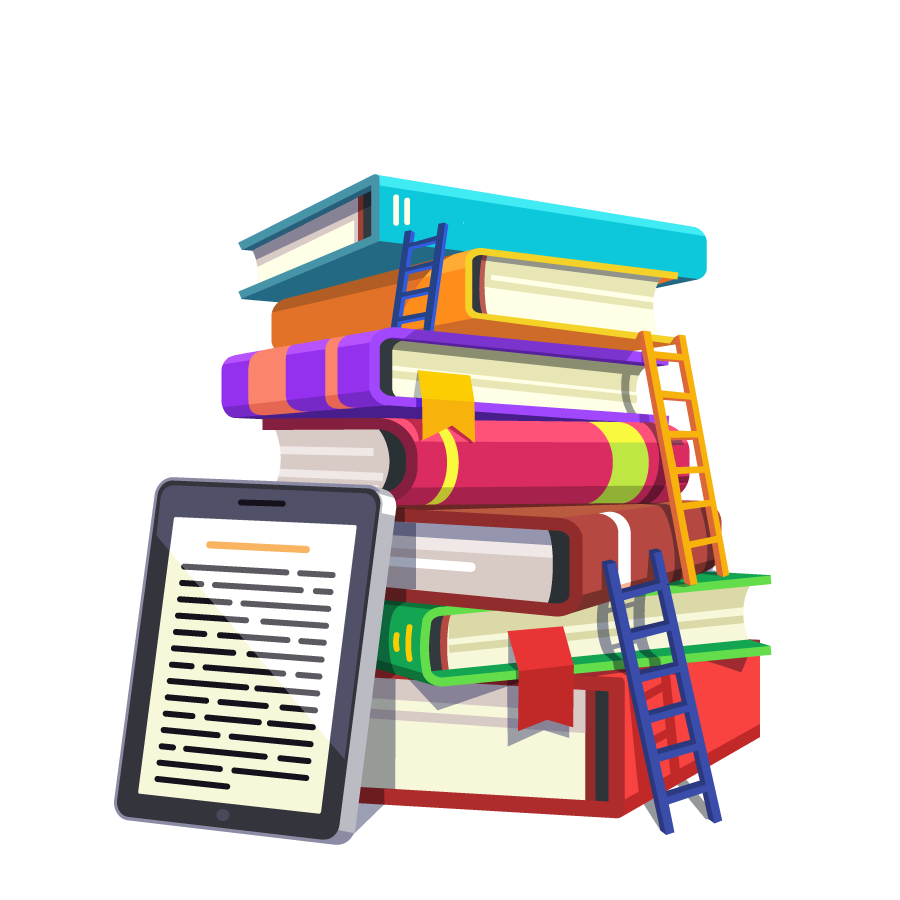 ПРОФІЛЬНЕ НАВЧАННЯ У СТАРШИХ КЛАСАХ(ПРИРОДНИЧИЙ, СУСПІЛЬНО-ГУМАНІТАРНИЙ, ФІЛОЛОГІЧНИЙ)
РЕЖИМ РОБОТИ ОСВІТНЬОГО ЗАКЛАДУ
Режим роботи Ліцею ім. Богдана Лепкого Дрогобицької міської ради Львівської області на 2021-2022 н.р.
 І семестр – з 01.09.21 до 27.12.21 
ІІ семестр – з 11.01.21 по 28.05.21 
Канікули : 
осінні – 24.10.21р. до 01.11.21р. 
зимові – 25.12.21р. по 10.01.22р. 
весняні – 20.03.22р. по 28.03.22р. 
Святкові дні: - 14 жовтня, День захисника Вітчизни; - 8 березня, Міжнародний жіночний день; - 1(3) травня, Першотравень; - 9 (10)травня, День Перемоги;
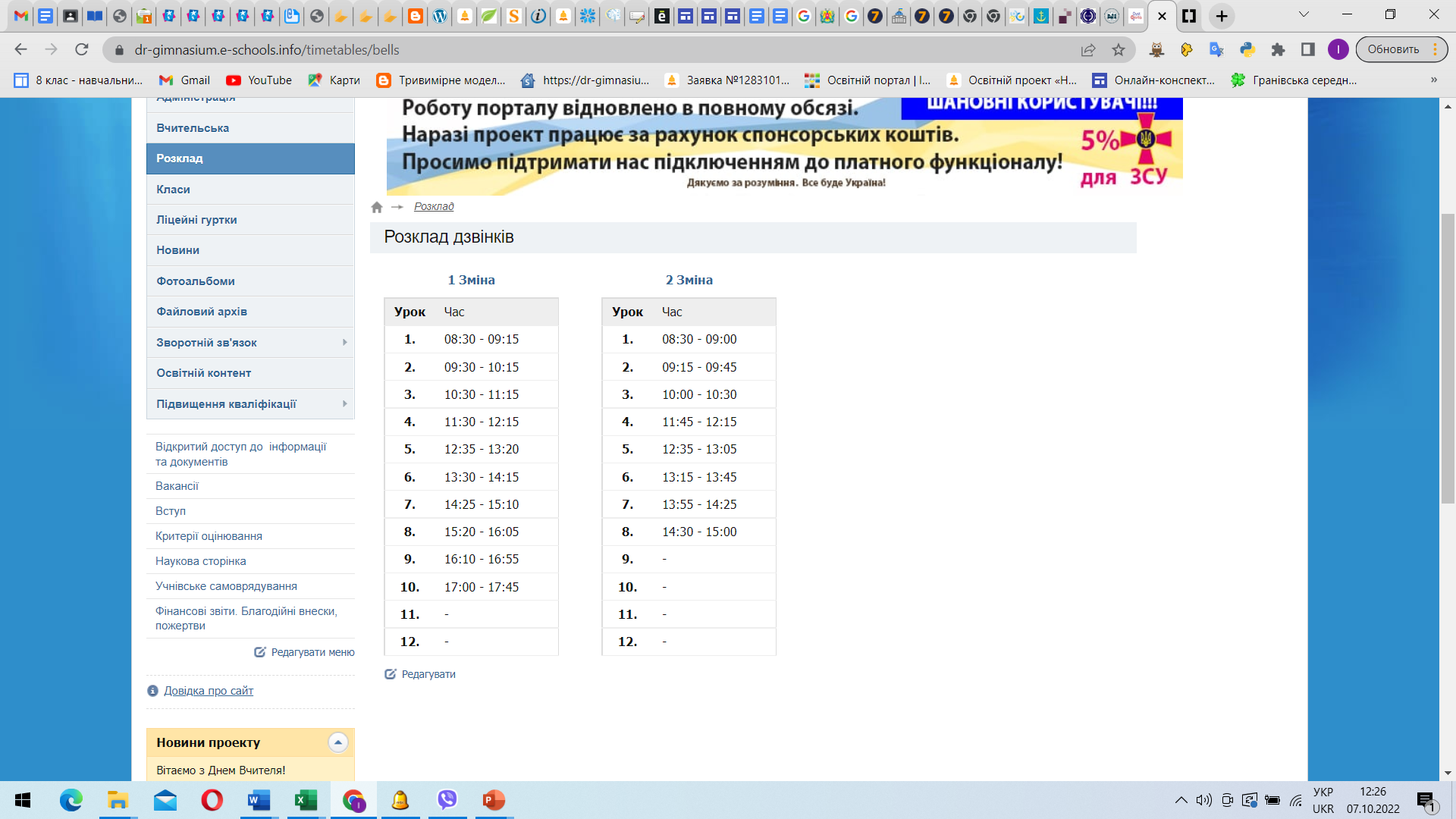 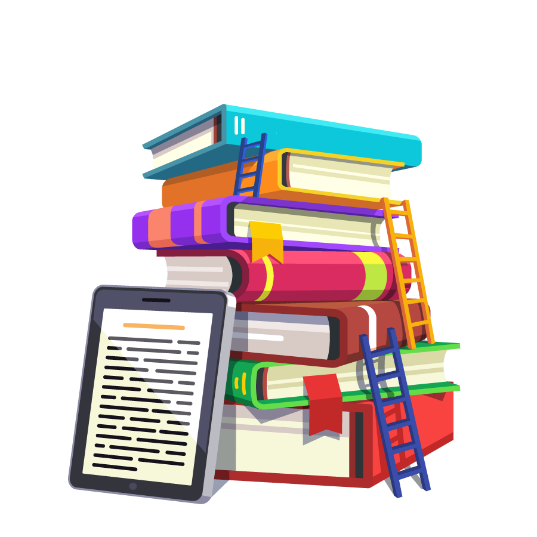 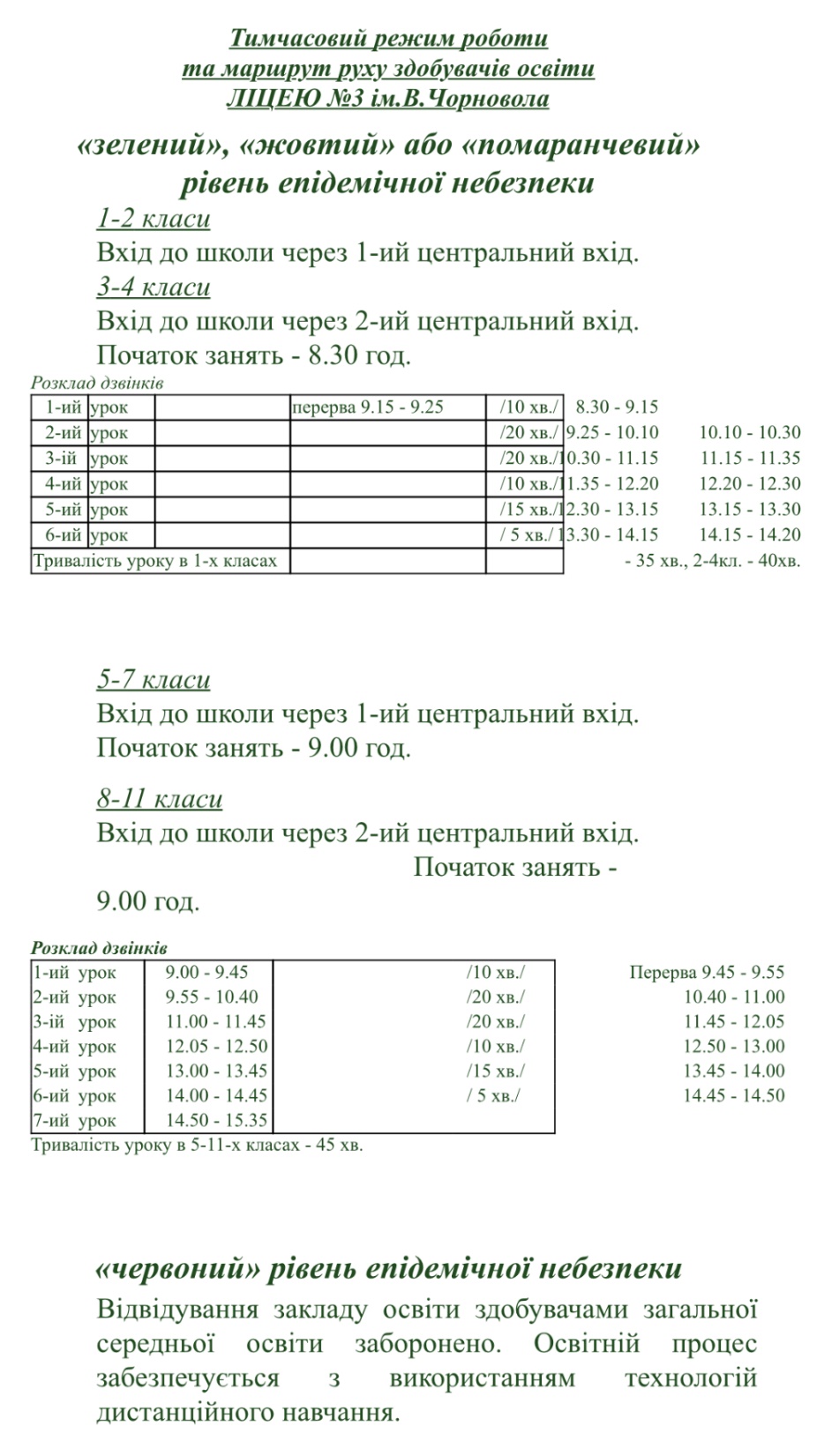 ФОРМУВАННЯ УЧНІВСЬКОГО КОНТИНГЕНТУ
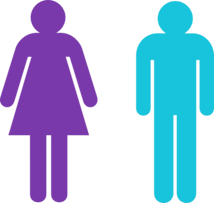 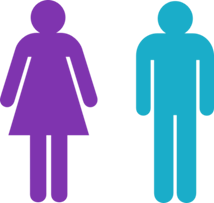 ІІ ступінь 
137 УЧНІВ
ІІІ ступінь 
175 УЧНІВ
ПОГЛИБЛЕНЕ ВИВЧЕННЯ АНГЛІЙСЬКОЇ, НІМЕЦЬКОЇ ЧИ ФРАНЦУЗЬКОЇ МОВ
БАЗОВА СЕРЕДНЯ ОСВІТА
Свідоцтво про базову середню освіту отримають 33 учнів
 1 учень є претендентом на нагородження свідоцтвом з відзнакою
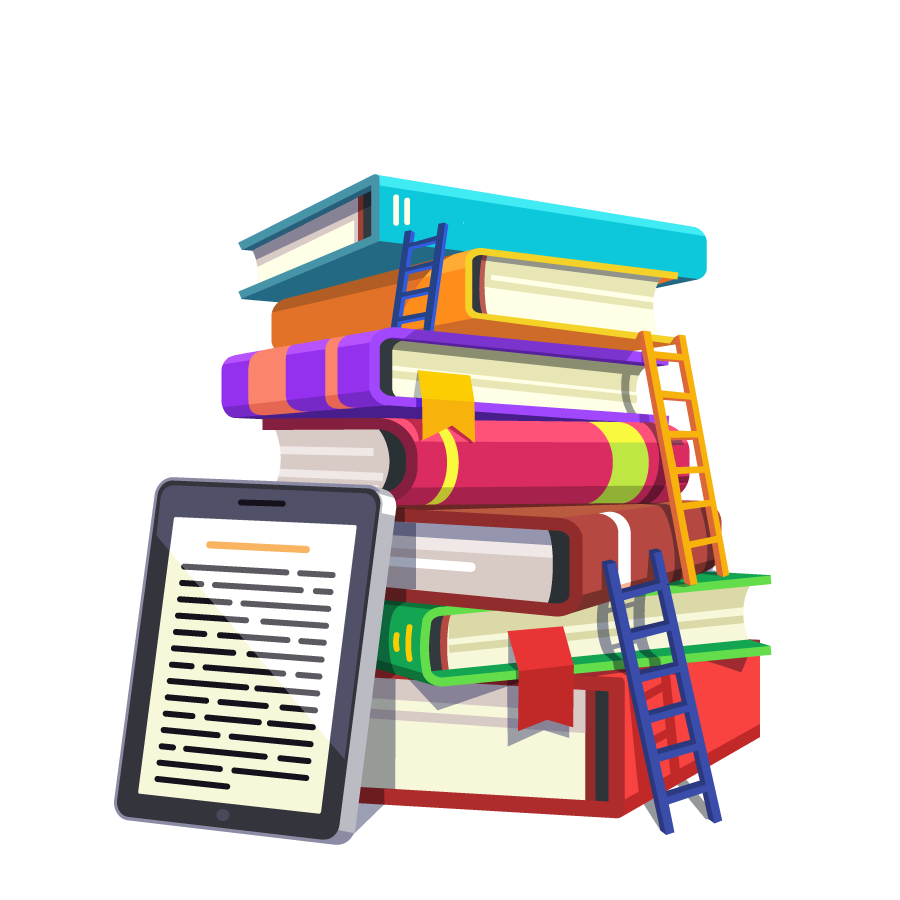 ПОВНА СЕРЕДНЯ ОСВІТА
Свідоцтво про повну середню освіту  отримають  __  учнів
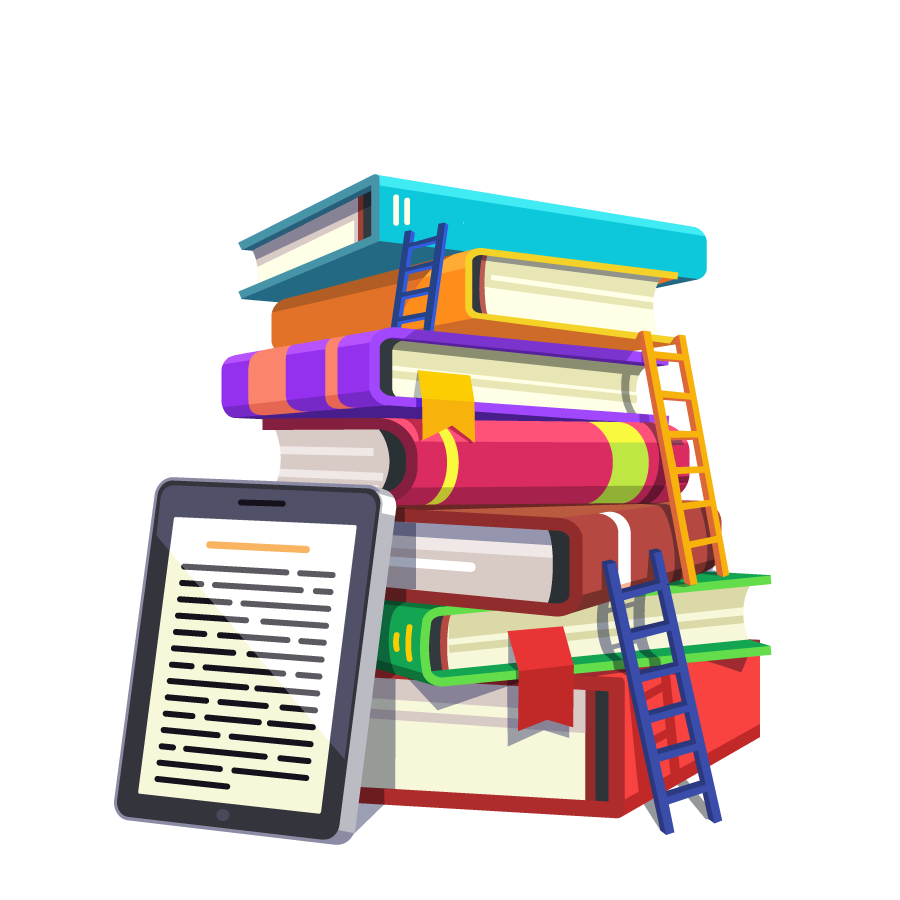 ПОХВАЛЬНІ ЛИСТИ  «ЗА ОСОБЛИВІ УСПІХИ У НАВЧАННІ»
На нагородження Похвальними листами 
 «За особливі успіхи у навчанні»:
4 учнів 6 класів
2 учнів 7 класів
2 учні 8 класів
4 учні 10 класів
3 учнів 5 класів
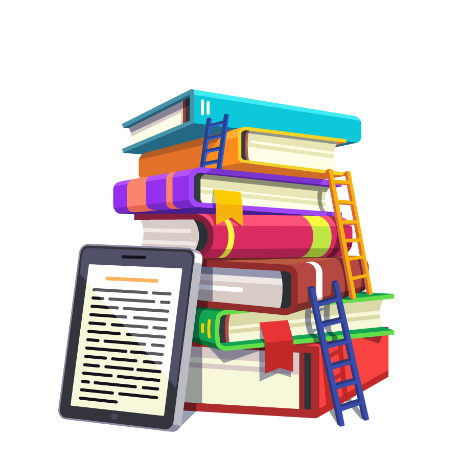 ВСЬОГО: 33 учнів
НАШІ ДОСЯГНЕННЯ
Результати НМТ - національного мультипредметного тесту з трьох предметів: українська мова,математика, історія Украіни.

Волянська Софія Ігорівна: ​​​Українська мова – 200,
Гельжинський Олександр Михайлович: ​
Математика – 200. 
Головко Олег Васильович: ​​​Українська мова – 200
Математика – 200.
Грудзинська Марта Ігорівна:​​​Історія України – 200,
Задорожний Ярослав Андрійович:​​Математика – 200.
Коваленко Христина Олегівна:​​Українська мова – 200,
Конончук Данило Андрійович: ​​Українська мова – 200,
Історія України – 200,
Математика – 200. 
Круглій Анна Ярославівна​​​Історія України – 200,








Кухар Ярина Богданівна:​​​Українська мова – 200,
Історія України – 200,
Луців Юрій Ігорович:​​​​Історія України – 200,
Лукавський Василь Ігорович:​​​Історія України – 200,
Мазяр Анна Володимирівна: ​​​Українська мова – 200,
 Математика – 200.
 Онишкевич Анна Вікторівна:​​​Українська мова – 200,
 Математика – 200.
Петренко Назар Анатолійович:​​Історія України – 200,
Плесканка  Христина Осипівна:​​Українська мова – 200,
​​​​Історія України – 200,
Попадинець Андрій Ігорович: ​​Історія України – 200,
Яцишин Маркіян Назарович:​​​Історія України – 200.
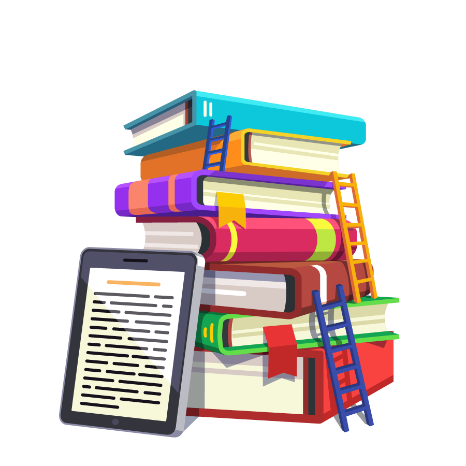 НАШІ ДОСЯГНЕННЯ
Переможці ІІ етапі Всеукраїнського конкурсу-захисту науково-дослідницьких робіт учнів ліцею - членів МАН України: 
 Мазяр Анну (уч.11 кл.; за зайняте ІІ місце; секція англійської мови)
 Гівчак Ірину (уч.9 кл.; за зайняте ІІ місце; секція геоінформаційних систем та дистанційного зондування Землі)
 Гриня Юлія-Костянтина (уч.9 кл.; за зайняте ІІ місце; секція хімії)
 Гірака Олега (уч.10 кл.; за зайняте ІІІ місце; секція геоінформаційних систем та дистанційного зондування Землі)
 Ортинську Роксолану ( уч.9 кл.; за зайняте ІІ місце; секція геоінформаційних систем та дистанційного зондування Землі)
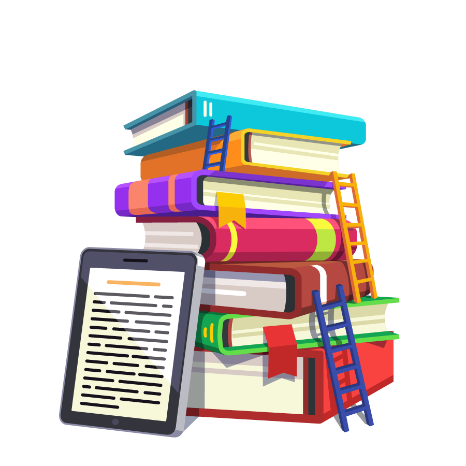 НАШ САЙТ
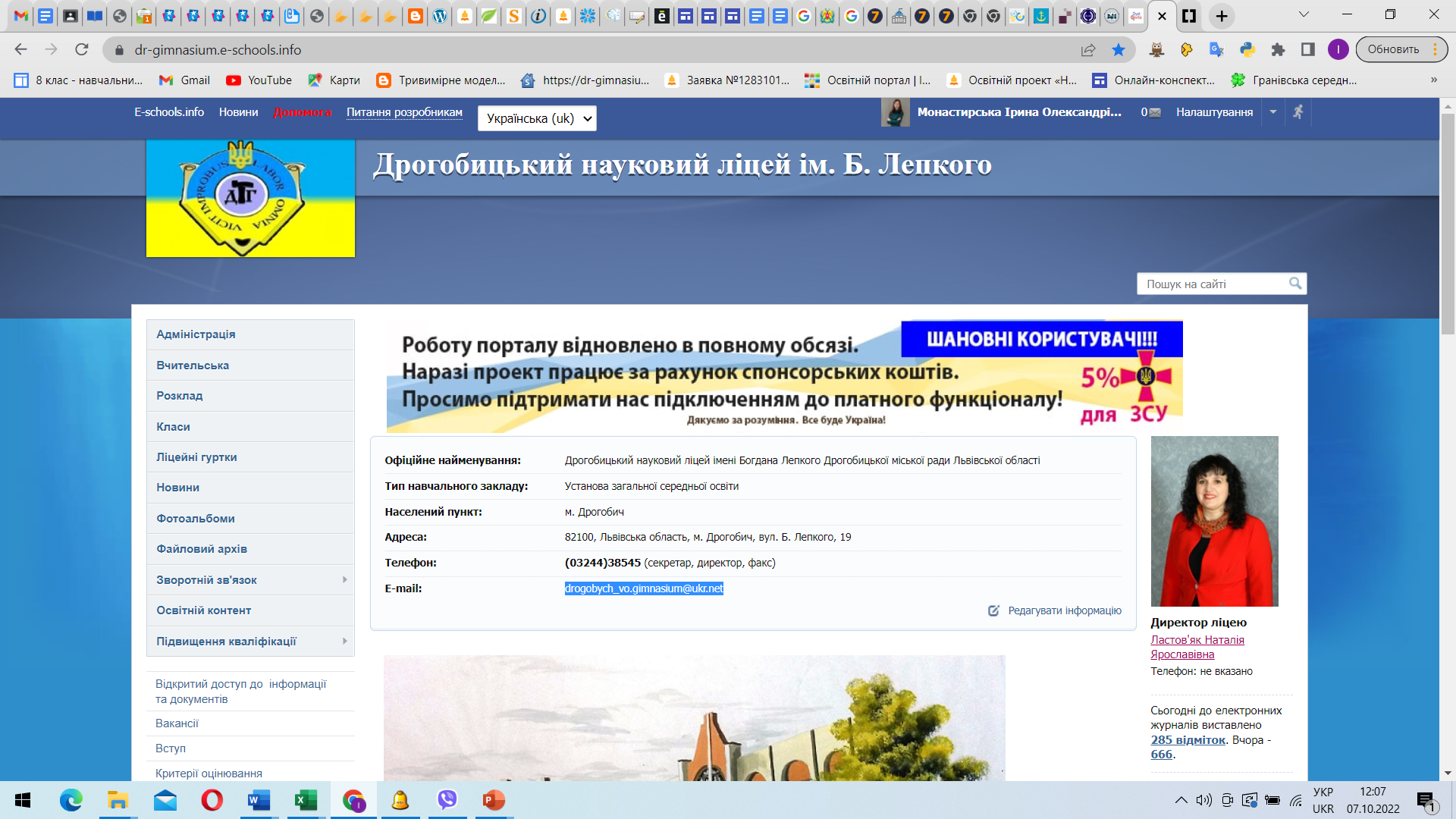 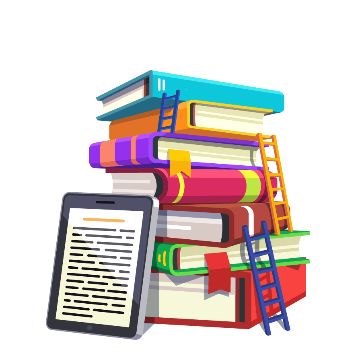 https://dr-gimnasium.e-schools.info/
ЗАРАХУВАННЯ ДО 5 КЛАСУ 2020-2021 н.р.
5-А клас – 30 учнів, класний керівник Приріз О.М.
5-Б клас – 30 учнів, класний керівник Онисько Л.С. 
5-В клас – 30 учнів, класний керівник Петришин М.І.
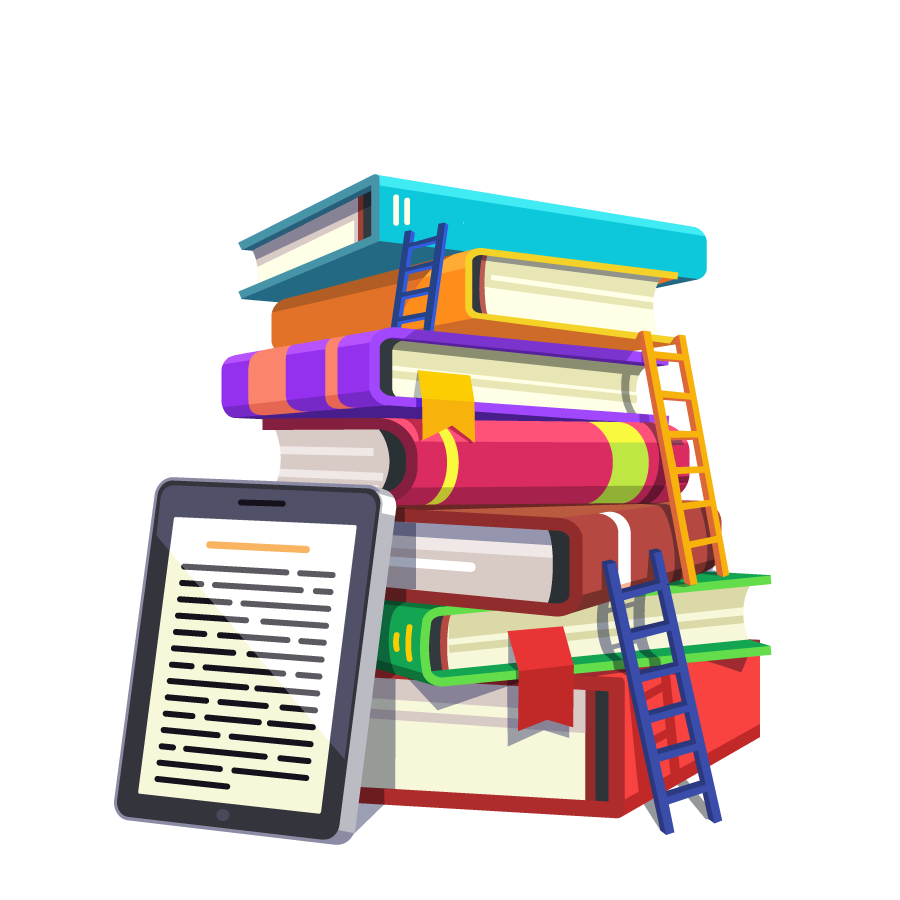 КІЛЬКІСНИЙ СКЛАД ПРАЦІВНИКІВ ЗАКЛАДУ
64 педагогічних працівників:
                    40 вчителів загальноосвітнього циклу
                       3 вчителів профільного навчання
  14 працівників адміністративно-господарської служби
      У відпустці по догляду за дитиною – 2 працівників
Вакантних посад немає
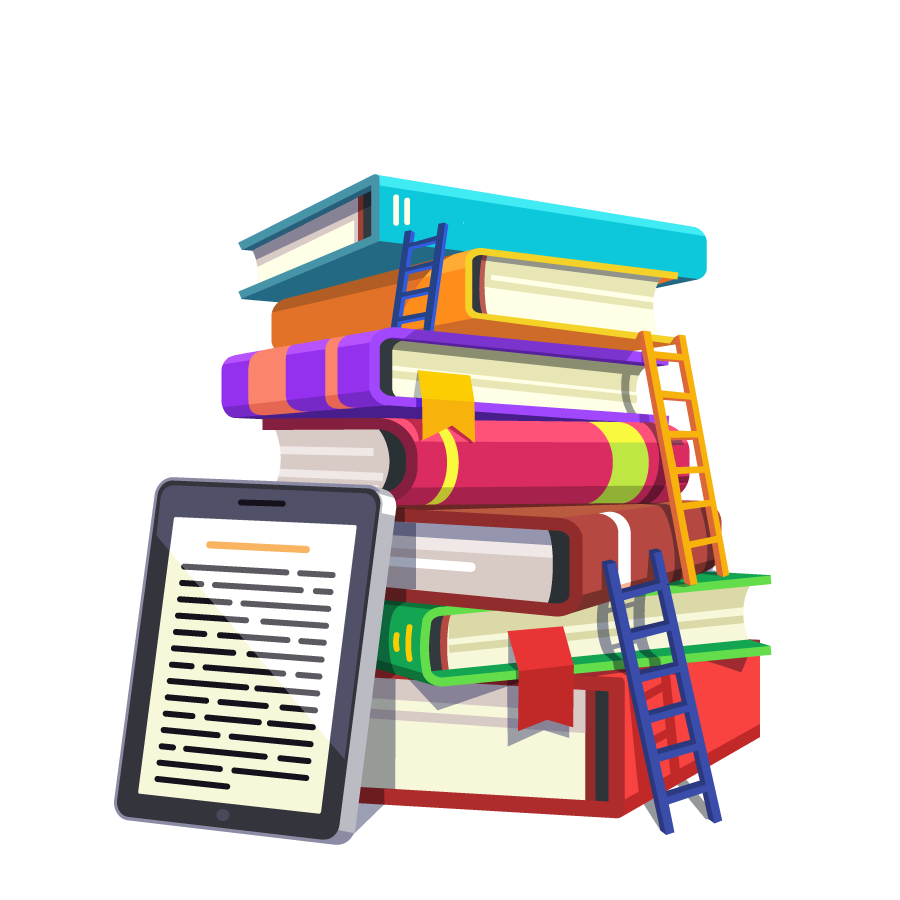 ЯКІСНИЙ СКЛАД ВЧИТЕЛІВ ЗАГАЛЬНООСВІТНЬОГО ЦИКЛУ
71 вчитель
З НИХ 45 ВЧИТЕЛІ ВИЩОЇ КВАЛІФІКАЦІЙНОЇ КАТЕГОРІЇ, 
7 ВЧИТЕЛІВ ПЕРШОЇ КВАЛІФІКАЦІЙНОЇ КАТЕГОРІЇ, 
2 - ДРУГОЇ КВАЛІФІКАЦІЙНОЇ КАТЕГОРІЇ; 
2 - СПЕЦІАЛІСТИ, 
2 УЧИТЕЛІВ ВІДМІННИКИ ОСВІТИ УКРАЇНИ, 
15 УЧИТЕЛІВ - МЕТОДИСТІВ, 
28 - СТАРШИХ УЧИТЕЛЯ, 
1 УЧИТЕЛЬ КАНДИДАТ ФІЛОЛОГІЧНИХ НАУК; 
1 АСПІРАНТ, 
2 АСПІРАНТИ-ЗДОБУВАЧІ; 
1 ВЧИТЕЛЬ ВИКОНАВ ПРОГРАМУ КАНДМІНІМУМУ, 
ОДИН ВЧИТЕЛЬ Є ЧЛЕНОМ УКРАЇНСЬКОЇ АСОЦІАЦІЇ ПИСЬМЕННИКІВ – АВТОРОМ РЯДУ ПУБЛІЦИСТИЧНИХ ТА ЛІТЕРАТУРНИХ ВИДАНЬ
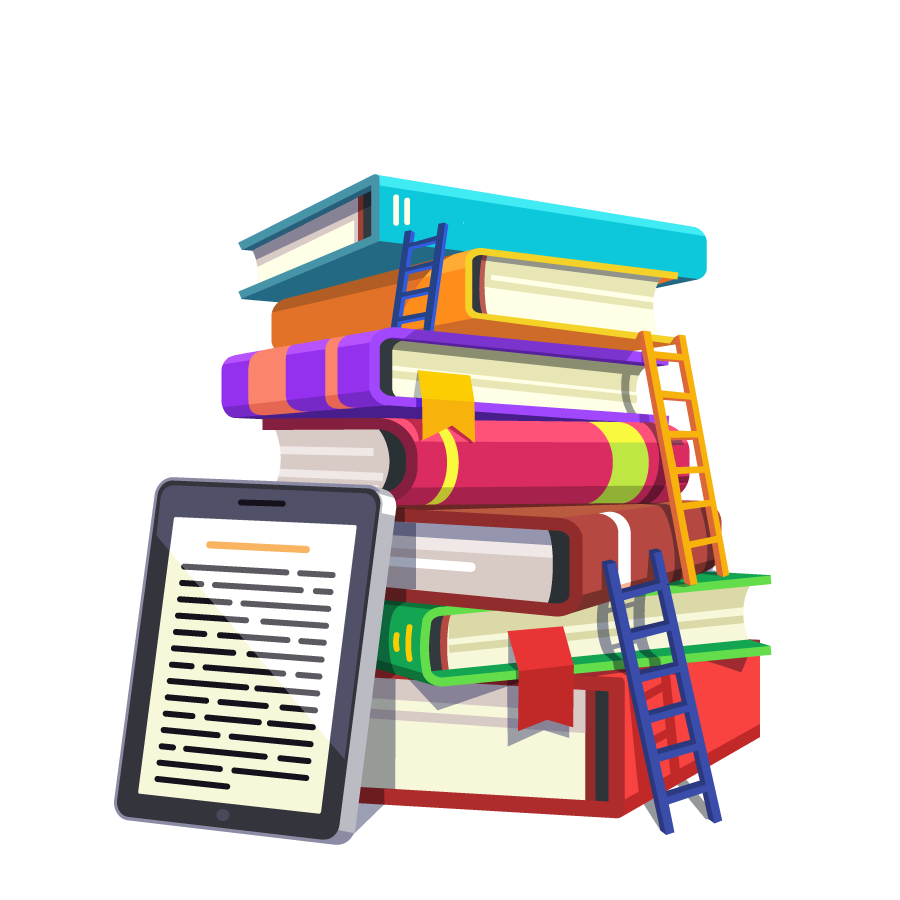 КІЛЬКІСНИЙ СКЛАД ПРАЦІВНИКІВ
КАФЕДРИ: СЛОВЕСНОСТІ, ІНОЗЕМНИХ МОВ, МАТЕМАТИКИ, ПРИРОДНИЧИХ, СУСПІЛЬНИХ ТА ЕСТЕТИЧНИХ ДИСЦИПЛІН
УЧИТЕЛІВ - 71
ПРАКТИЧНИХ ПСИХОЛОГІВ - 1
ПЕДАГОГ-ОРГАНІЗАТОР - 1
КЕРІВНИКІВ ГУРТКІВ – 2
ОБСЛУГОВУЮЧИЙ ПЕРСОНАЛ - 21
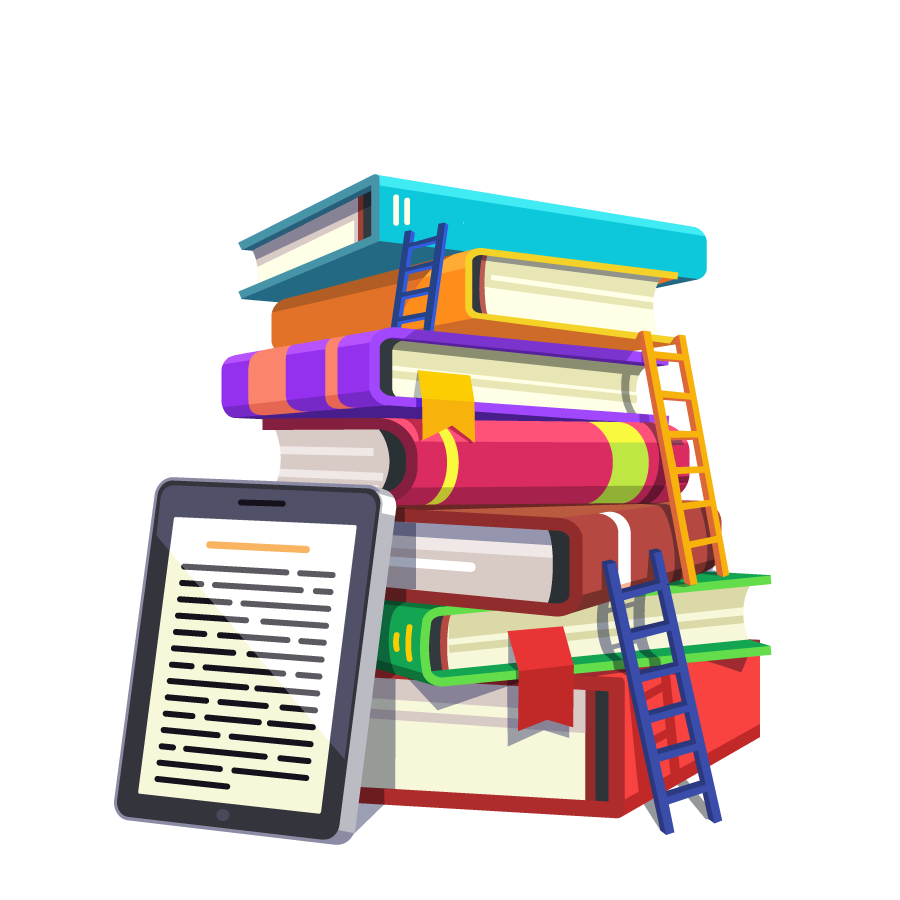 ЗДОБУТКИ ЛІЦЕЮ
З ВЕРЕСНЯ 2022 РОКУ ЛІЦЕЙ ПРОДОВЖУЄ РОБОТУ ЯК НАУКОВИЙ
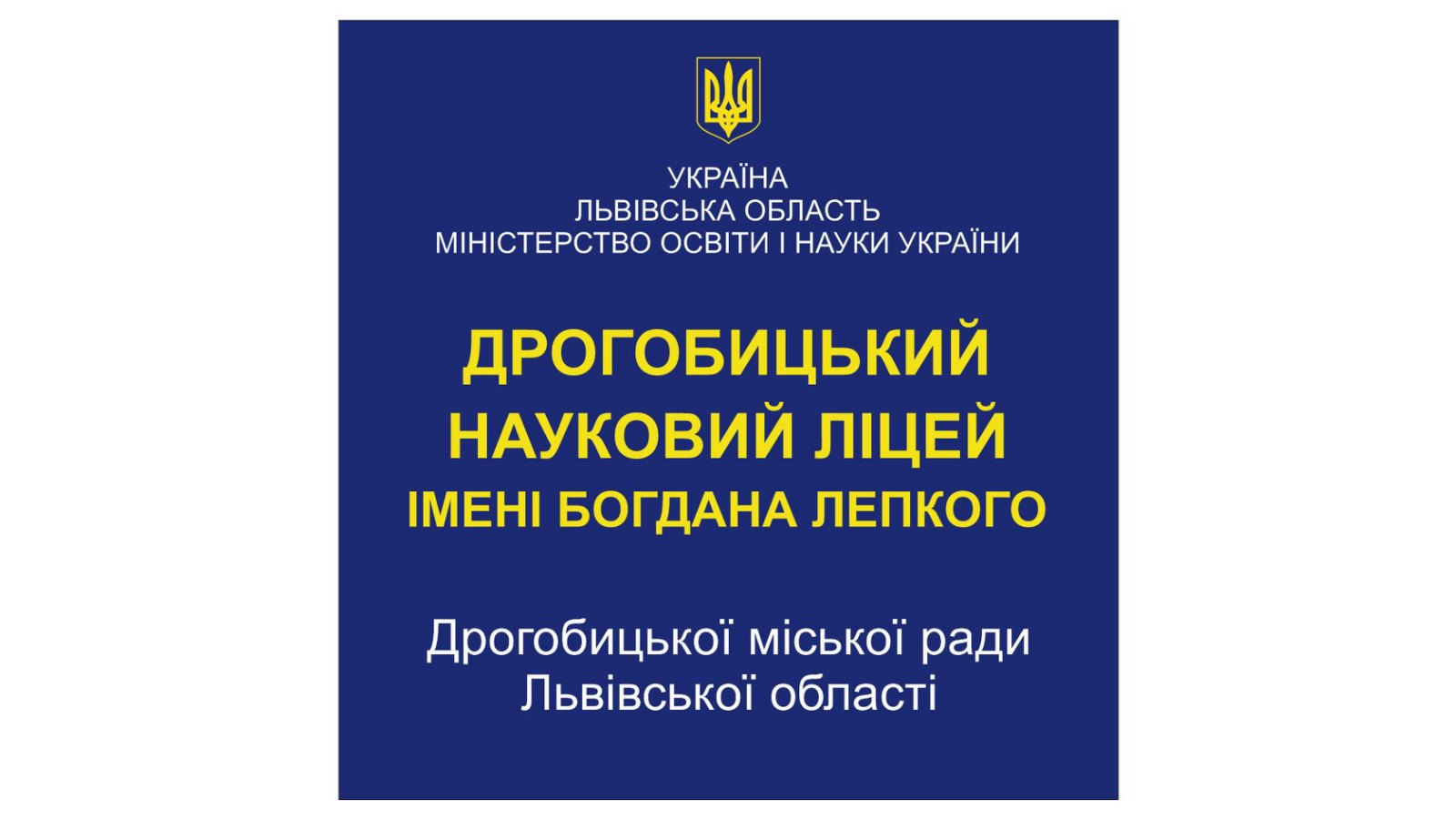 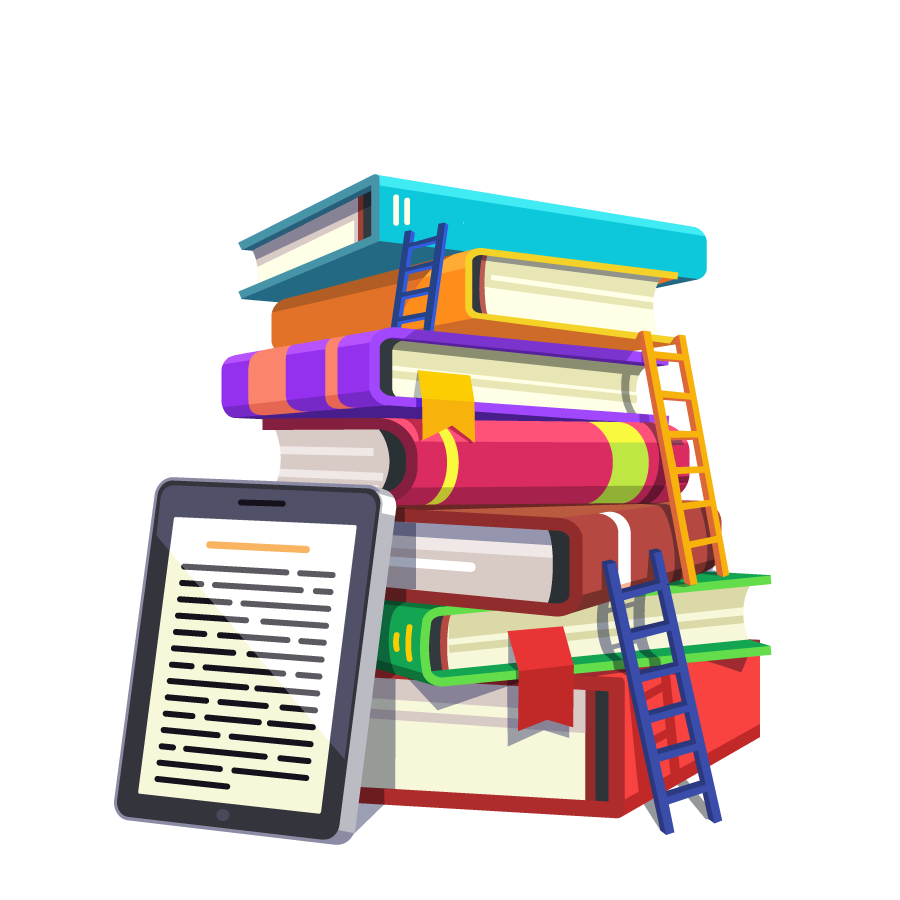 Вчитель української мови та літератури
Розлуцька А.Г. підготувала переможця VІІ Всеукраїнського 
конкурсу творчих робіт школярів «Літературний Всесвіт».
Вчителі О.М.Сливінська, А.І.Шийович підготували переможців І (територіального) етапу Всеукраїнського конкурсу учнівської творчості 
під гаслом «Об’єднаймося ж, брати мої”
Вчитель географії Приріз О.М. підготувала переможця Всеукраїнського 
конкурсу-захисту наукових робіт МАН
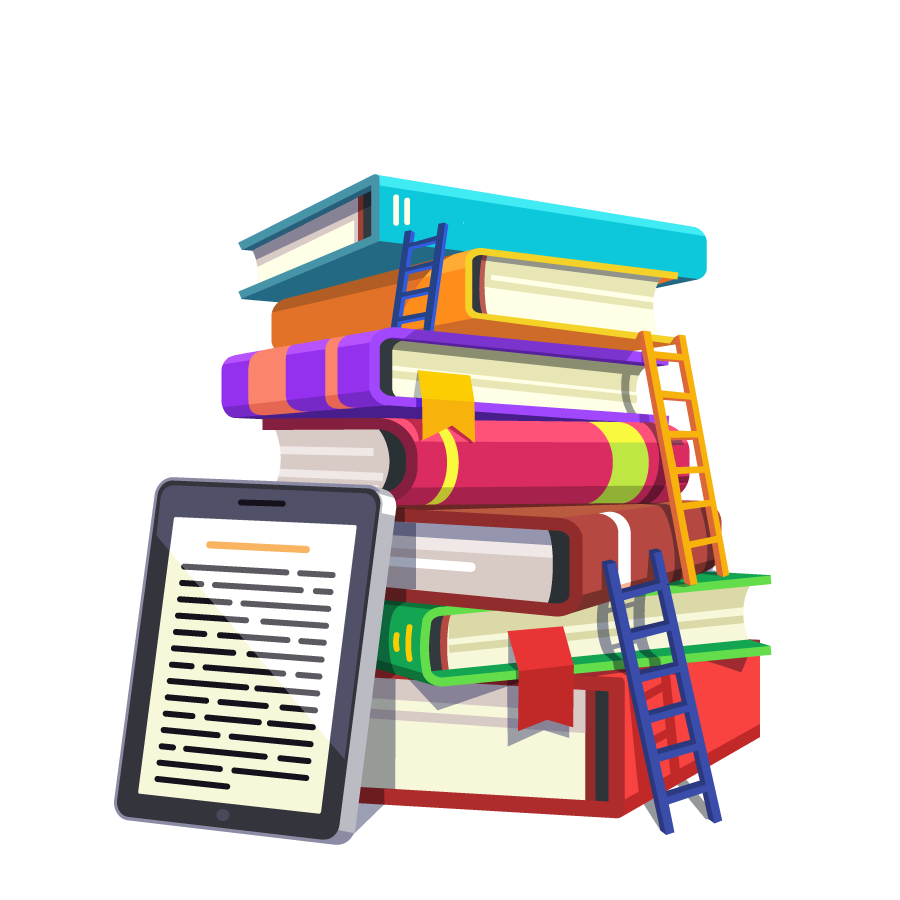 Вчителі хімії Ю.М.Лучшев та Н.Разумейко підготували переможця Обласного конкурсу-захисту наукових робіт МАН та «Еко-техно Україна 2022»
Вчителі Сливінська О.М., Монастирська І.О. та інші підготували переможців онлайн-турніру «Рушійні сили соціально-економічного зростання України і сучасних умовах»
Вчитель біології підготувала переможців науково-технічному конкурсу «Еко-техно Україна 2022»
СТИПЕНДІЇ ЛІЦЕЮ
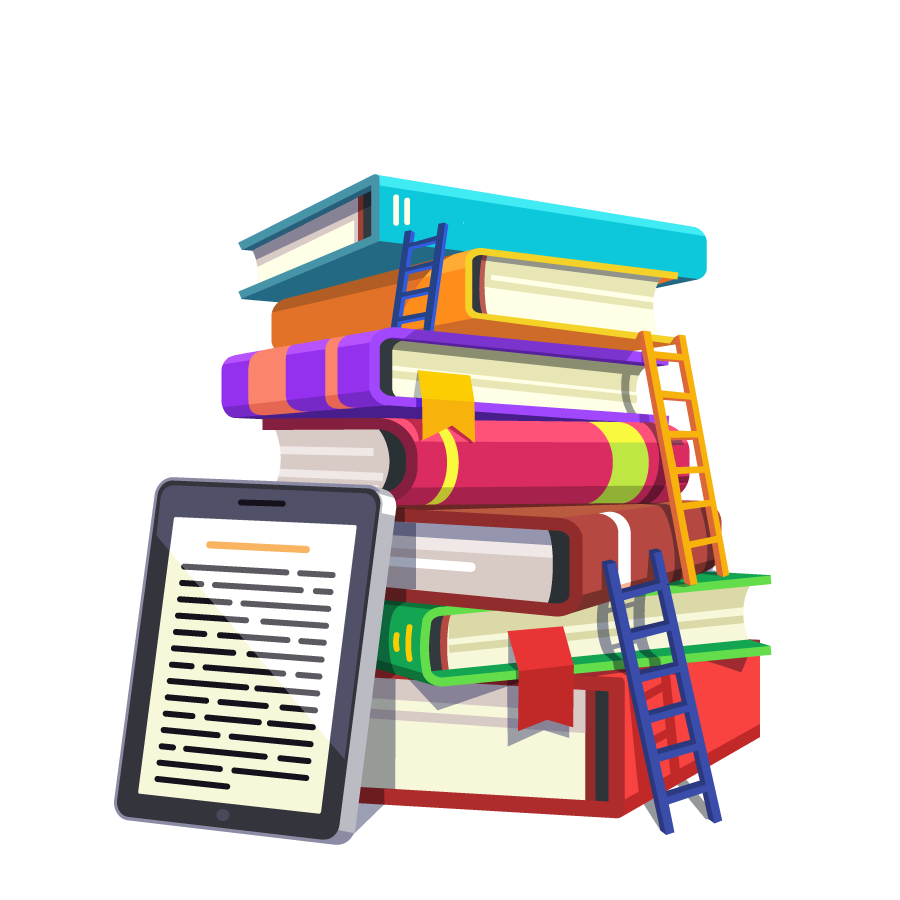 стипендії:
ім. П. Карманського;
ім. І. Чмоли;
ім. Ю. Дрогобича;
поступу;
премії:
ім. І. Франка (три номінації);
ім. І. Пулюя (дві номінації);
ім. І. Боберського (одна номінація)
честі (за зайняті призові місця в олімпіадах, конкурсах, змаганнях тощо);
титули:
«Лицар гімназії»;
«Чарівна галичанка»
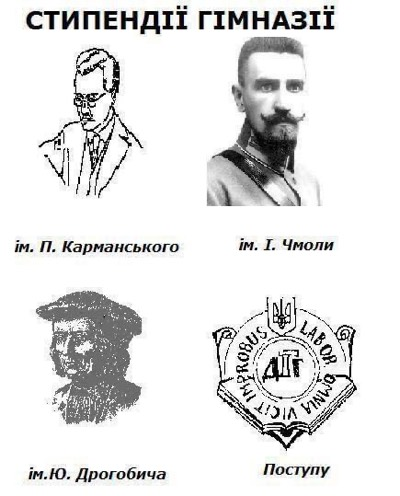 Положення КМУ від про науковий ліцей та науковий ліцей-інтернат від 22 травня 2019 р. № 438 п.23 “Учні наукових ліцеїв та наукових ліцеїв-інтернатів забезпечуються стипендією відповідно до Порядку призначення і виплати стипендій, затвердженого постановою Кабінету Міністрів України від 12 липня 2004 р. № 882 “Питання стипендіального забезпечення” (Офіційний вісник України, 2004 р., № 28, ст. 1871; 2017 р., № 4, ст. 151).”
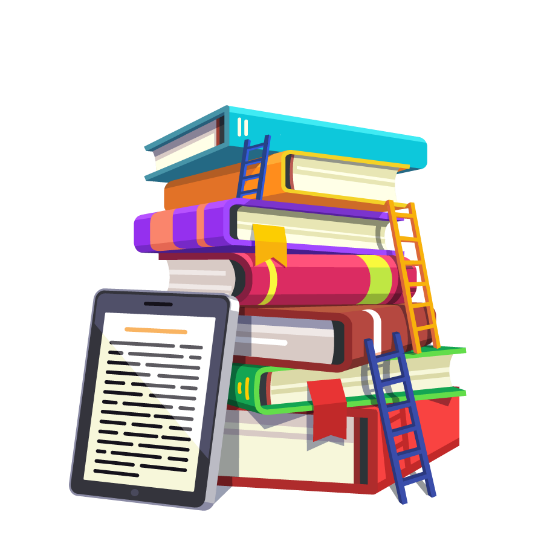 СТИПЕНДІЇ ЛІЦЕЮ
ім. І. Франка (за літературну діяльність) – Коновалець Юлії (9Б);
ім. І. Пулюя (за науково-дослідну роботу) -  Гриню Юліану (9А);
Премія честі:
Адикевич Оксана 5-А  
Амельченко Діана 8-В  
Андрієвська Уляна 6-Б  
Андрухів Святослав 9-В  
Асєєва Олеся 9-В  
Бабич Назар   10-А
Бабій Олександр – 10 – А 
Базів С. 6-Б  
Бандрівська Андріана 9-В  
Бандрівський Святослав 5-Б  
Банько Олександра   10-В
Баран Анастасія 11-Б  
Баранцева Софія   11-В
Барна Марія 8-Б
Белз Марія 9-Б  
Березовська А. 6-Б  
Бернадович Катерина 8-Б
Бец Денис 7-Б 
Білик Софія 11-Б  
Білошицька Божена   10-А
Біляк Матвій 7-А 
Бірн Юрій   8-В
Блажкевич Владислав 5-Б 
Бобурчак Катерина 11-Б 
Боднар Володимир 11-А  
Борис Микола 10-В  
Борис Софія 10-В
«Чарівна галичанка» - Кирилюс Анні-Марії (11В);
«Лицар ліцею» - Бабій Олександру (10А);
Боцко Матвій 10-В  
Бурдельна Єлизавета 9-Б  
Буцяк Ян 7-Б 
Бушта Андрій 9-А 
Василиків Максим 1-В
Василиків Орест 10-В
Василиків Віторія 11-А  
Васильків Максим 10-В  
Верещинська Ірина 11-Б  
Винник Олег   9-А
Винницький Іван 5-Б  
Возна Ксенія 8-Б
Войтович Юрій 8-В 
Волошанська Юліана 9-Б  
Волошин Олександр   11-В
Волошенюк Христина 7 -А
Волощак Марко 9-Б  
Волощак Христина 7-А
Волянська Софія 11-Б  
Гавронський Юрій 8-В  
Гамків Степан 10-В  
Гаргай Юрій 9-В  
Гельжинський Олександр 11-В  
Гельжинський Павло 11-В  
Гинда Назар 9-Б  
Гівчак Ірина 9-В
Гірак Олег 10-Б
Зубрицька Софія 9- В
Іванішев Олександр 5-Б 
Іванців Богдан 9-В  
Іванців Маркіян 5-Б 
Іванцюра Ярина 9-В  
Іжик Андріана   10-А
Іжик М. 6-Г
Кандур Оксана   9-А
Канюк Вікторія 8-В  
Карпа Марта8-Б        
Кафлик С. 6-Г
Кашаєва Вікторія   9-А
Кашич Михайло 7-А 
Кикта Анна-Марія   9-А
Кириленко С. 6-Г
Кирилюс Анна-Марія  10-В 
Кіслінгір Андріана 11-А  
Кіслінгір Віталія 8-В  
Кліщ Богдан   10-Б
Кобильник Олександр 8 -В
Коблянська Юлія 9-А
Коваленко Роман   11-В
Коваль Соломія 5-Б
Гнилянський Ігор 8-В  
Голик Соломія 9-А
Гордієнко Андрій 9-А 
Гриньків Анастасія 11-Б  
Грицьків Діана 11-А  
Гутович Денис 6-Г
Гуцело Іванна 10-Б  
Денега Павло 9-Б
Дідух Володимир 10-Б  
 Дмитрів Христина 9-Б  
Дубравський Любомир   10-В
Дурибаба Софія 10-Б  
Дюк Ростислав 5-Б 
Дякович Ю. 6-Б  
 Дякунчак Андрій   10-А
Жгута Денис 11-В  
Жгута Павло 9-Б 
Задорожний Богдан 9-В  
Заєць Роман 7-А 
Заращак Назар 8-В  
Зимянський Назарій 9-В
Знак Д. 6-Г
Зубрицька Софія 8-Б
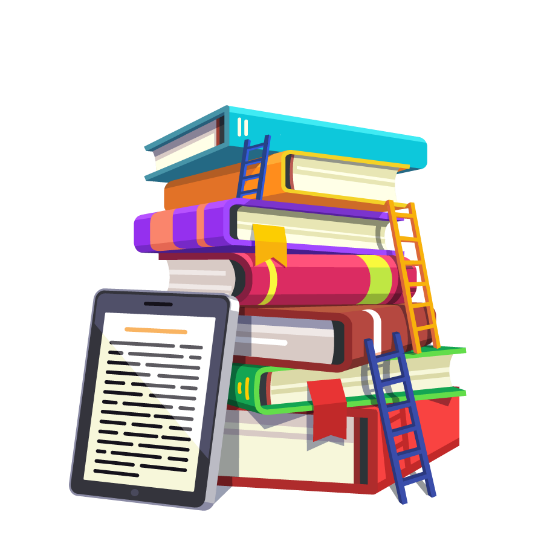 СТИПЕНДІЇ ЛІЦЕЮ
Премія честі (продовження):
Лунів Наталія 9-Б  
Луців Юрій   11-В
Мазяр Анна 11-В  
Манько Владислав 10-Б  
Мариновський Ю. 6-Б  
Мацько Юлія – 10 – А  
Мацюрович Віталіна 9-В  
Мельничук Денис 11-Б  
Микитчин Влада   11-А
Мицик Олег 8-В
Мищатин 9-В
Мітрофанова Вікторія 9-В  
Мотрич Богдан 7 -А
Муль Інесса 7-А 
Мушинський І. 6-Б  
Наливайко Софійка 9-В  
Околович Данило   10-А
Онишкевич Анна 11-В  
Ортинська Роксолана 9-В  
Ортинська Ярина 5 -А
Остапенко Ольга – 10 – А 
ПавловаВероніка 7-В
Пакула Богдан   11-В
Паласевич Юрій 7-А 
Панченко В. 6-Б  
Паращук Любов 9- Б
Петняк Віталій 8-В  
Петрик Марта 10-А
Петрів М. 6-Б  
Пиляк Назар 8-В
Пиляк О. 6-Б  
Пиріг Євген Диплом 8-В
Пінчак Володимир   11-В
Пінчак Ірина 8-В  
Плазинська вікторія 8-В
Поєдинцева Марія  10- А 
Попик Назар   9-А
Пристай Діана   9-А
Проць Владислав 5-Б 
Проць Ярина 10-В  
Пумпа Каміла 9-Б  
Пфайфер Софія 11-А  
Рупінська Анна   10-А
Рупінський Олександр  7-Б 
Рупняк Андріана 8-А
Савченко Олег9-Б
Савчин Андрій 9-А
Семкович Святослав 5-В 
Сілецька Аліна 7-А
Слюсар Єлизавета-Злата   10-А
Сметинець 5-В
Соколова Вікторія 9-Б  
Сокур Олександр 7-А 
Спринська Юлія 9-В  
Стрілець Богдан 7-А 
Табачний Олег 9-В  
Ткач С. 6-Б  
Ткачук Сергій 7-Б
Товарницький Назар 9-Б  
Торган Каріна 9-В
Коваль Софія 5-Б 
Ковальов Артур   11-В
Козяк Вероніка 7-А
Козяк Соломія 10-Б  
Колюбанич Юрій 7Г
Кондратюк О. 6-Б  
Конончук Данило 11-В 
Костик Христина 7В.
Костів Ірина 10-В  
Коцан Віталіна 7-Б 
Коцюба А. 6-Б  
Коцюба Владислав 8-В  
Коцюба Надія 9-Б  
Красінський Денис 5 -Б 
Куделич А. 6-Б  
Кузнєцова Надія 9-В  
Кузьмин Євгенія 8-Б
Кундик Вероніка 8-А
Кундич Назарій   11-А
Куриляк Яна 5-Б 
Кухарський Андрій 8-В  
Лаврик Олександр 8-В
Лазарів Марія   10-А
Лазарович Ярина 9-Б  
Левицька Марія   11-В
Левицький Андрій 8-В  
Леснянський Артем   9-А
Летнянчин Вікторія – 10-В
Ліхтаревський Владислав 10-Б  
Лукавський Василь 11-В
Тустанівський Дмитро 9-Б  
Тяка Вікторія 11-Б  
Умалінова Влада 9-В  
Федаш Іван 7-Г
Фещак Вікторія   10-А
Фурдига Максим 8-В  
Харів Марта 5-Б 
Хміль Андрій 11-Б  
Хомич Марія 11-В 
Цимбаляк Роман 9-В  
Чайківський Василь 9-Б  
Чапля Ангеліна 8-Б
Чопик Ярина 5-Б 
Шевців Яна 5 -Акл.
Шевчук Анастасія 8-Б
Шешурак Христина   11-В
Шкільник Богдан 11-Б 
Шкраба Андрій 6Г
Шлапак Арсен   10-А
Юрків П. 6-Б  
Яворська Марта 9-В  
Яворський Юрій 10-В  
Якимів Максим   9-А
Якимів Оксана 11-Б  
Яцимірський Андрій 9-В  
Яцків Соломія   11-А
Яцуляк Віолетта 8-Б
УЧНІ ПІЛЬГОВИХ КАТЕГОРІЙ ЛІЦЕЮ
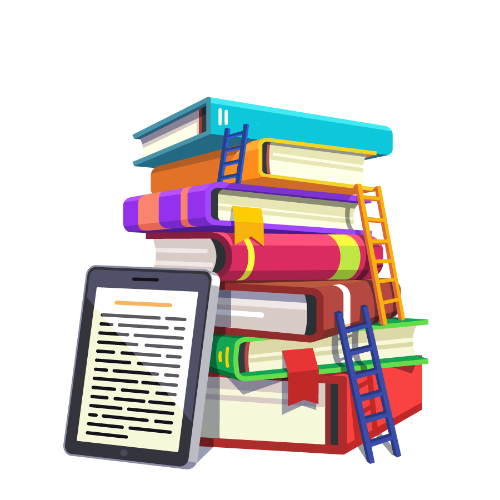 діти, позбавлені батьківського піклування – 1                                                    
сироти - 1
діти-напівсироти – 14
діти багатодітних сімей – 117 
діти-інваліди – 7
діти осіб, визнаних учасниками бойових дій (учасники АТО) – 19
діти, один із батьків яких загинув (пропав безвісти) у районі проведення АТО– 0
діти зареєстровані, як внутрішньо переміщені особи – 0
діти з малозабезпечених сімей – 10
діти, які постраждали внаслідок аварії на ЧАЕС – 4
однокі матері - 3
РАЗОМ: 40 ДІТЕЙ
ОРГАНІЗАЦІЯ ХАРЧУВАННЯ
ВАРТІСТЬ ХАРЧУВАННЯ

26,00 грн. - обід для для пільгових категорій учнів
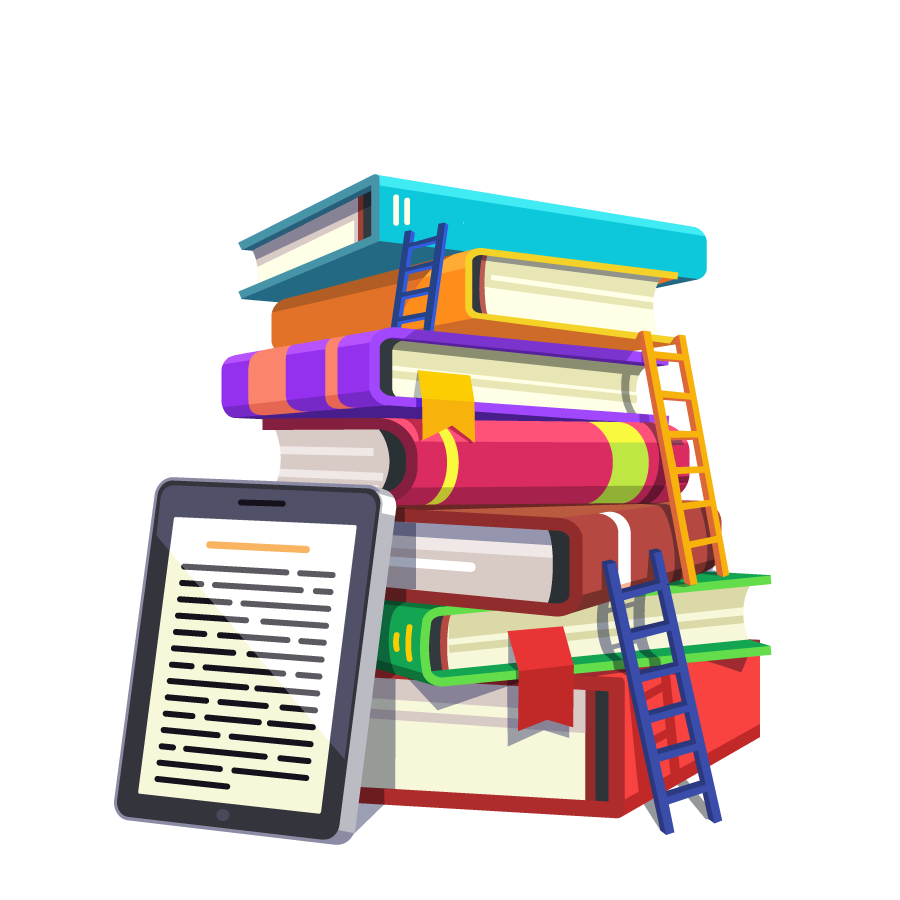 МАТЕРІАЛЬНО-ТЕХНІЧНА БАЗА  ЗАКЛАДУ
ЗАБЕЗПЕЧЕННЯ УЧНІВ ПІДРУЧНИКАМИ – 91%
5 класи – 95%
6-9 класи – 85%
10 класи – 90%
11 класи – 95%
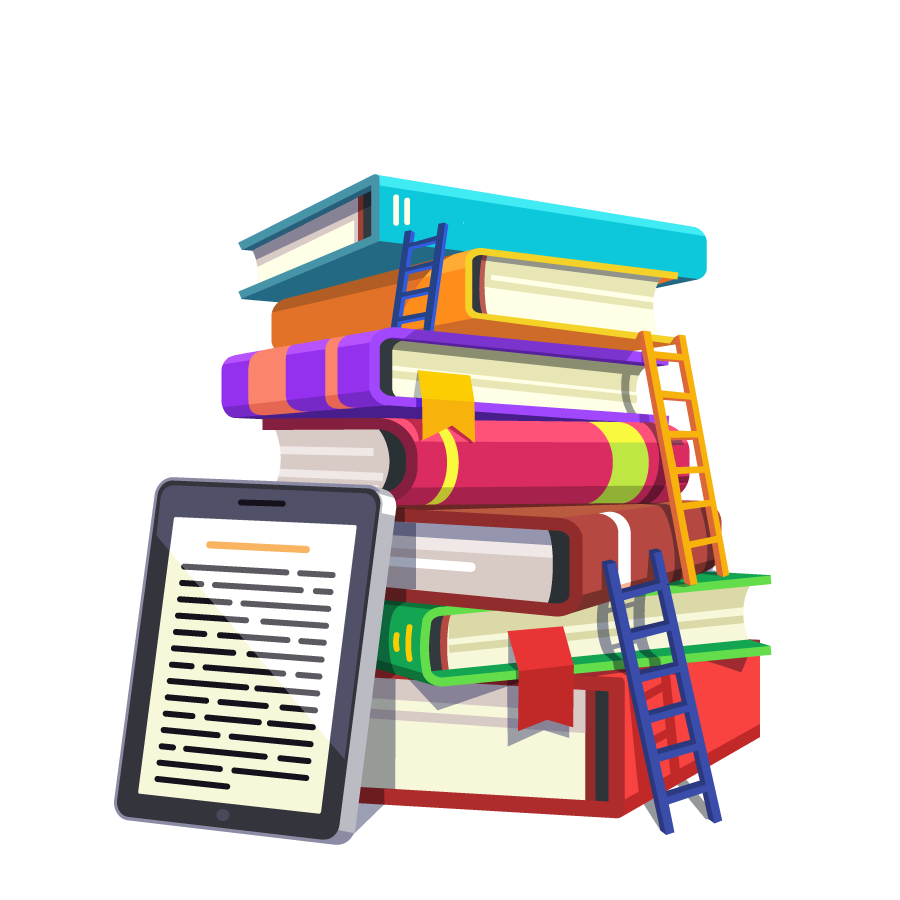 ІНТЕРАКТИВНЕ НАВЧАННЯ У 18 КАБІНЕТАХ
ОБЛАДНАНІ КАБІНЕТИ ТА ЛАБОРАТОРІЇ, У СЕМИ КЛАСАХ ВСТАНОВЛЕНО МУЛЬТИМЕДІЙНІ ІНТЕРАКТИВНІ ДОШКИ, ТРИ КОМП’ЮТЕРНИХ КЛАСИ ІЗ ДОСТУПОМ ДО МЕРЕЖІ INTERNET
STEAM – ЛАБОРАТОРІЯ
FREE WIFI, ДВА СПОРТИВНІ ЗАЛИ, АКТОВИЙ ТА ХОРЕОГРАФІЧНИЙ ЗАЛИ, БІБЛІОТЕКА, МЕДІАТЕКА, ЇДАЛЬНЯ
ФІНАНСОВО-ГОСПОДАРСЬКА ДІЯЛЬНІСТЬ
ЗВІТ ПРО ВИТРАЧЕНІ БЮДЖЕТНІ КОШТИ з січня по червень 2022 р.
Заробітна плата (з нарахуваннями)
Освітня субвенція 	5 947 340, 57 грн.
Місцевий бюджет 	1 020 228, 97 грн.
Разом: 6 967 569,54 грн.
Комунальні послуги:
опалення 		 1 045 138, 28 грн.
електроенергія  	   187 922, 70 грн.
водопостачання 	   31 380,13 грн.
побутові відходи	    11 120,52 грн.

   Разом:  1 275 561,63 грн.
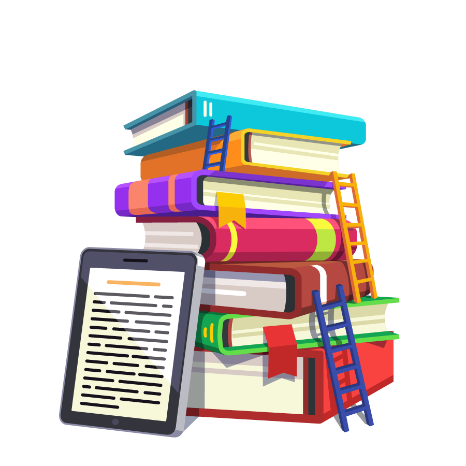 ФІНАНСОВО-ГОСПОДАРСЬКА ДІЯЛЬНІСТЬ
Фінансово-господарська діяльність
ЗВІТ ПРО ВИТРАЧЕНІ БЮДЖЕТНІ КОШТИ з січня по червень 2022 р.
Дератизація, телефон, послуги Інтернет, тривожна кнопка, поточний ремонт батарей, навчання з тендерних закупівель, виготовлення технічної  документації, підключення до програми  50 184,15 грн.
Харчування малозабезпечених дітей 5 070 грн.
Господарські товари 30 114 грн.

  Разом: 85 368,15 грн.
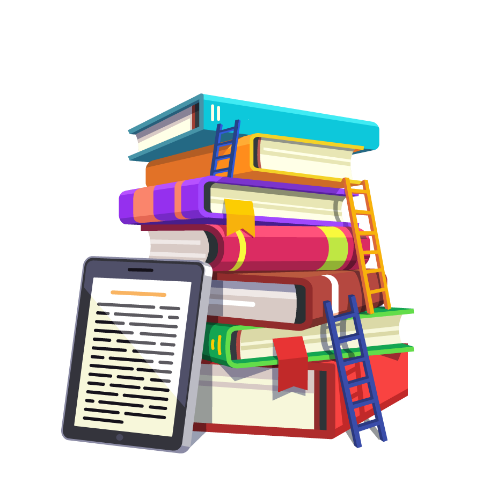 ФІНАНСОВО-ГОСПОДАРСЬКА ДІЯЛЬНІСТЬ
Фінансово-господарська діяльність
2210 Предмети, матеріали обладнання та інвентар 81837,60 грн.
6 300 грн.-папір ксероксний
 250 грн.-швидкозшивачі
 425 грн.-файли
 910 грн-папки сигригатори
300 грн – ручки
75 грн – коректор
90 грн – степлер
75 грн – скріпки
325 грн – зошит канцелярський
100 грн – клей ПВА
11450 грн – двері металопластикові
42450 грн – вікно металопластикове
999 грн – кліплення 110м
2491,30 – труби
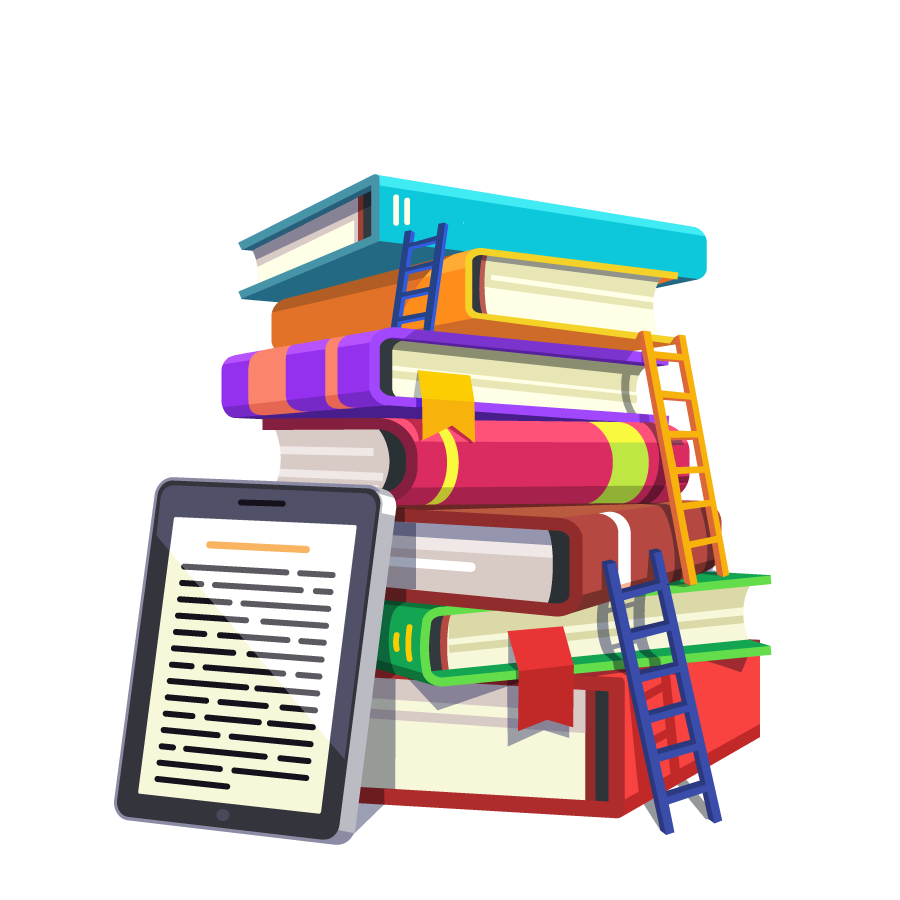 5846 грн –труба 50мм
1598,40 грн- трійник
1458 грн – коліно
504 грн – перехідник
504 грн – муфта
420 грн – трап 110 нерж
288 грн – плівка чорна
528,30 грн – кріплення
130 грн розп.((дерево)
178,60 – муфта
2052 грн-силікон прозорий
560 грн – утеплювач
1530 грн – труба 20мм
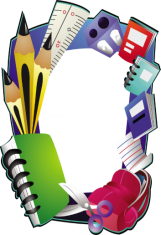 ФІНАНСОВО-ГОСПОДАРСЬКА ДІЯЛЬНІСТЬ
Фінансово-господарська діяльність
2240 Оплата послуг (крім комунальних) наростаючим підсумком – 56 721,69 грн., а саме:
742 грн. - телекомунікації
   3150 грн. - доступ до мережі інтернет
   36 166, 69 грн. - централізоване спостереження
   2 800 грн. - послуги дератизації
   13 881 грн. – програмне забезпечення
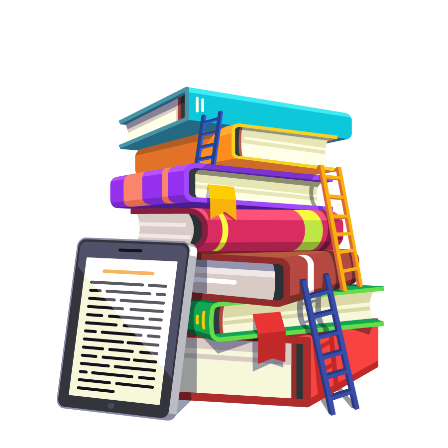 ФІНАНСОВО-ГОСПОДАРСЬКА ДІЯЛЬНІСТЬ
Фінансово-господарська діяльність
Надходження спецфонду
Оренда   1960  грн.

	РАЗОМ: 1960 грн.
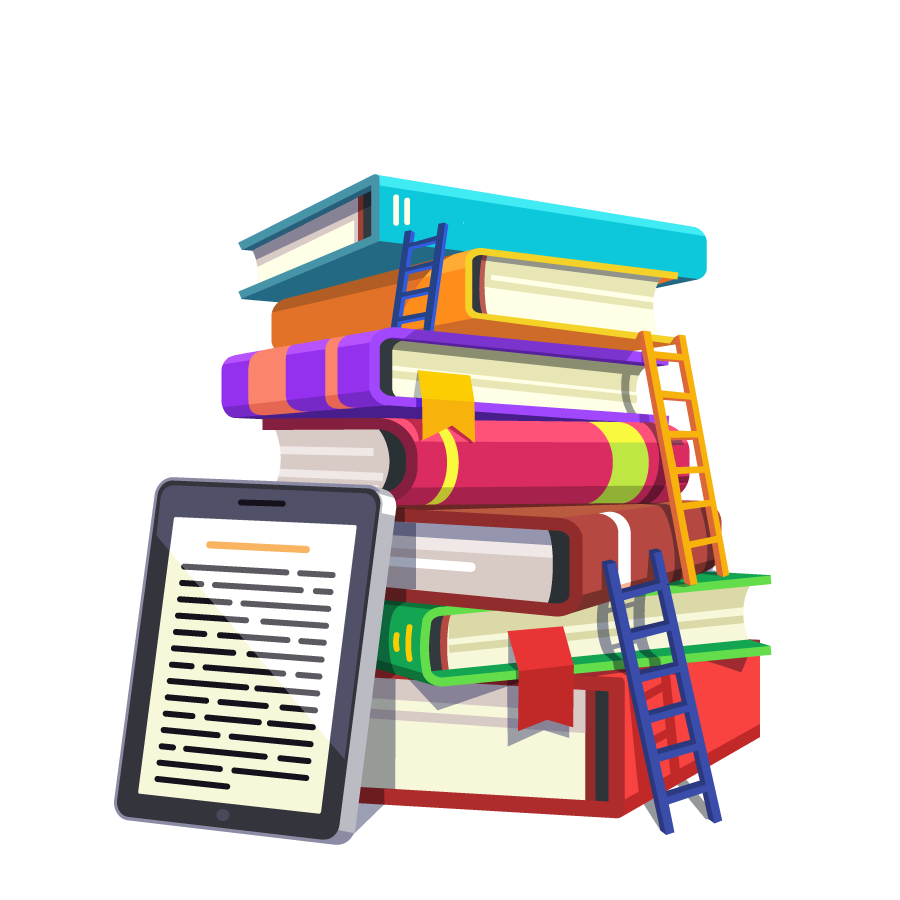 РЕМОНТ САНВУЗЛІВ
Фінансово-господарська діяльність
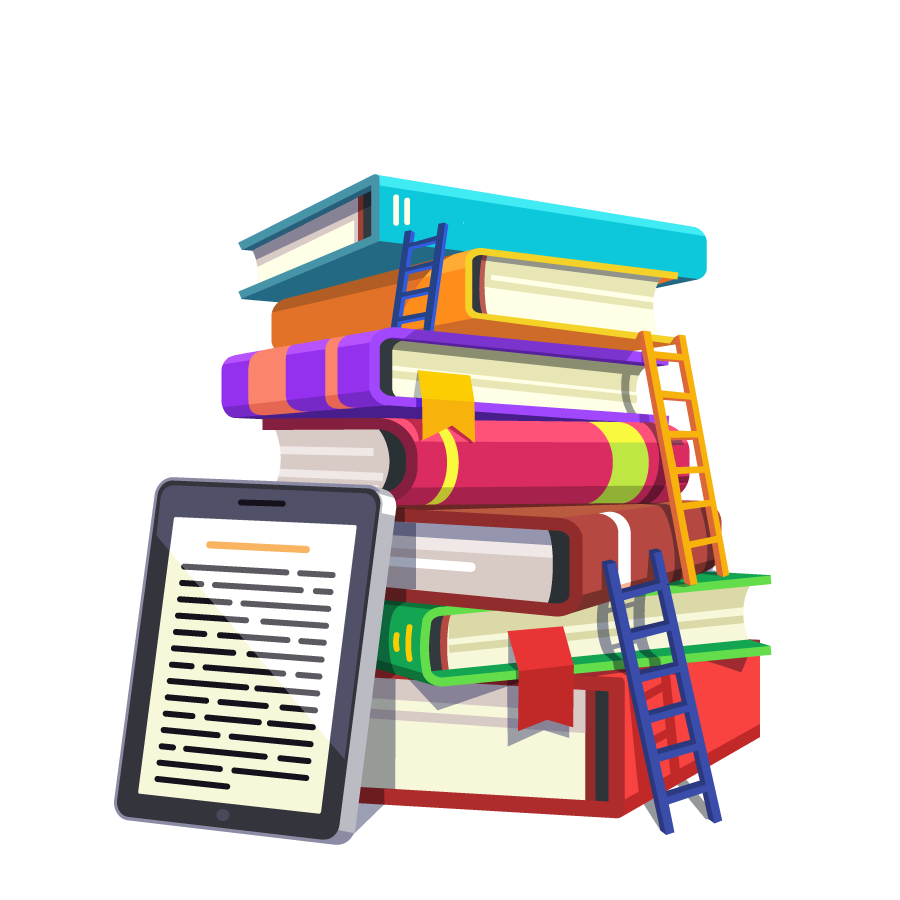 ДЯКУЮ ЗА УВАГУ!
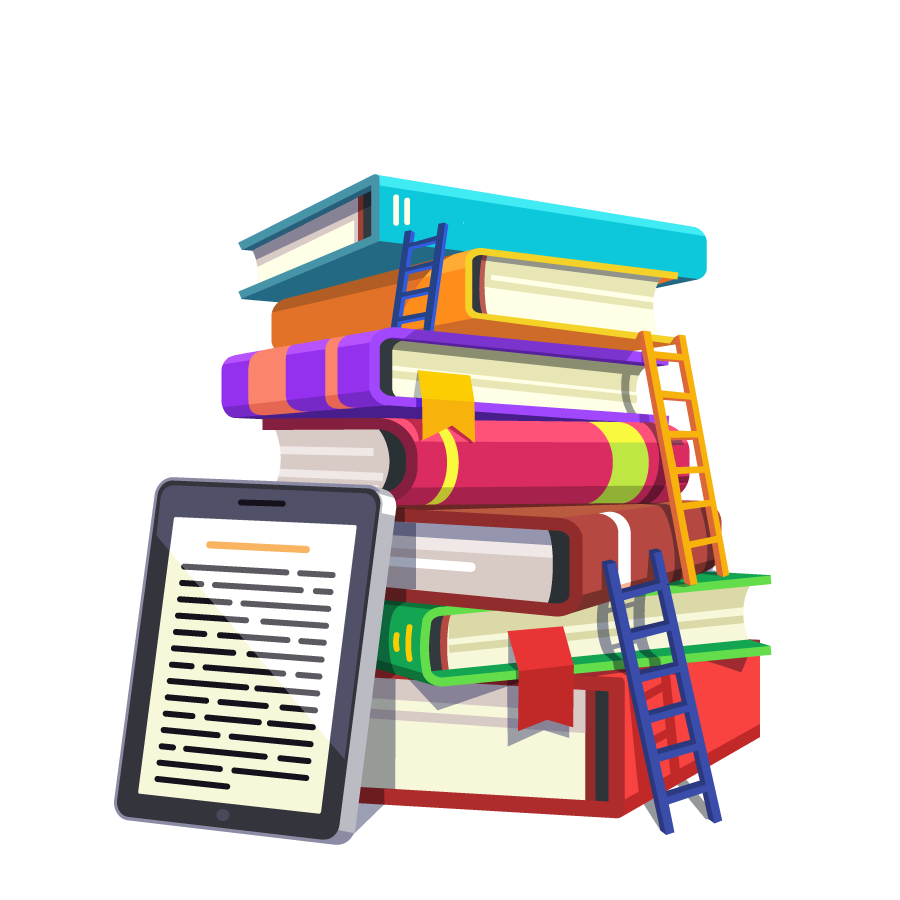